Fallecimiento

Supervivencia
Interesa probabilidad de fallecimiento
Tipo de seguro
Interesa probabilidad de supervivencia
En ambos casos pueden ser :
Temporales , de vida entera, inmediatos, diferidos, de cobro único
o renta vitalicia, con cobro anticipado o vencido, de prima única o temporal

Para una persona o varias
Incluso mixtos supervivencia /fallecimiento
Ejemplo:
Un individuo de edad X contrata SV para pagar cantidad C a un beneficiario
En caso de que fallezca entre la edad x+m y x+m+n
En caso de x=30  m=2 y n =10
30        32                            42
Años cubiertos
Luego  : diferido 2 años
Temporal durante 10 años
Y pago único
Necesitaríamos la probabilidad de fallecimiento de una persona de 30 años de la generación que fuera , entre los 32 y 42 años
[generación]
m/nqx
[1980]
2/10q30
Otro ejemplo:
Individuo de edad X suscribe póliza pagando aportaciones anuales hasta la edadX+m,
 si vive a esa edad cobrará cantidad fija C al principio de cada año después de cumplir X+m+n
Si x= 30  m= 5  y n=10
Primas fraccionadas
diferimiento
30                   35                                    45
Renta vitalicia hasta fallecimiento
Seguro de supervivencia con prima anual
fraccionada 5 años , diferido 10 años 
con renta vitalicia y cobro anticipado
Necesitaríamos : 
Probabilidad de alcanzar 45 años o más , para el cálculo de la renta a pagar
Probabilidad de fallecer entre 30 y 35, para los ingresos por primas.
Probabilidad de fallecer entre 35 y 45 , donde todo serían ingresos por primas ya conseguidos
Otro ejemplo:
Un individuo de edad X suscribe un seguro aportando anualidades hasta su fallecimiento
 para que su cónyuge de edad X1 reciba un cantidad anual C tras su fallecimiento y durante 
n años siempre que no fallezca en esos años
Para el que suscribe es un seguro de vida de prima fraccionada.
Para el cónyuge es un seguro de supervivencia 
( si no sobrevive no recibe compensaciones)
Probabilidades una cabeza
Probabilidad temporal de supervivencia
Individuo de edad actuarial X viva al menos n años más 

Si n= 1  probabilidad de que un individuo sobreviva un año, n se omite
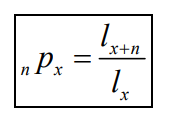 Si  X = 30   y n= 10      npx      10p30     sería probabilidad de que una persona de 30 
                                                                        alcance los 40 a más
Probabilidades una cabeza
Probabilidad temporal de fallecimiento
Individuo de edad actuarial X fallezca antes de  n años 

Si n= 1  probabilidad de que un individuo fallezca al año siguiente
un año, n se omite
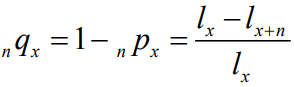 Si  X = 30   y n= 10      nqx      10q30     sería probabilidad de que una persona de 30 
                                                                                    fallezca antes de los 40 años
Probabilidades una cabeza
Probabilidad  de fallecimiento diferida m años y durante(temporal) n años
Individuo de edad actuarial X alcance los x+m años y tras ello
fallezca antes de  n años 
n=1 no se explicita ,  m/qx    probabilidad de fallecimiento diferida m años

m-1/qx         probabilidad de fallecer exactamente el m-ésimo año
Zona nos interesa / 
sabiendo sobrevive a los 30
m= 10
n=20
X=30                                 x+m=40                          x+m+n=60
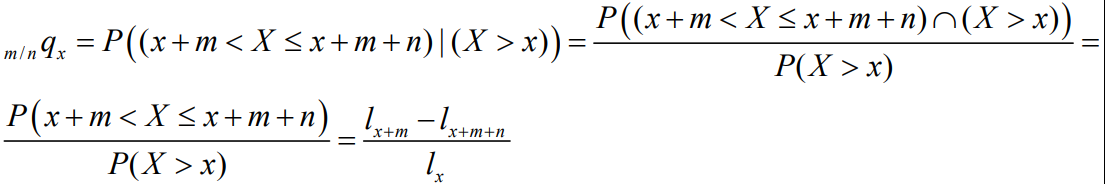 Si  X = 30    m= 10 n=20      m/nqx      10/20q30 =(l40-l60)/l30    

sería probabilidad de que una persona de 30 fallezca entre los 40 y 60